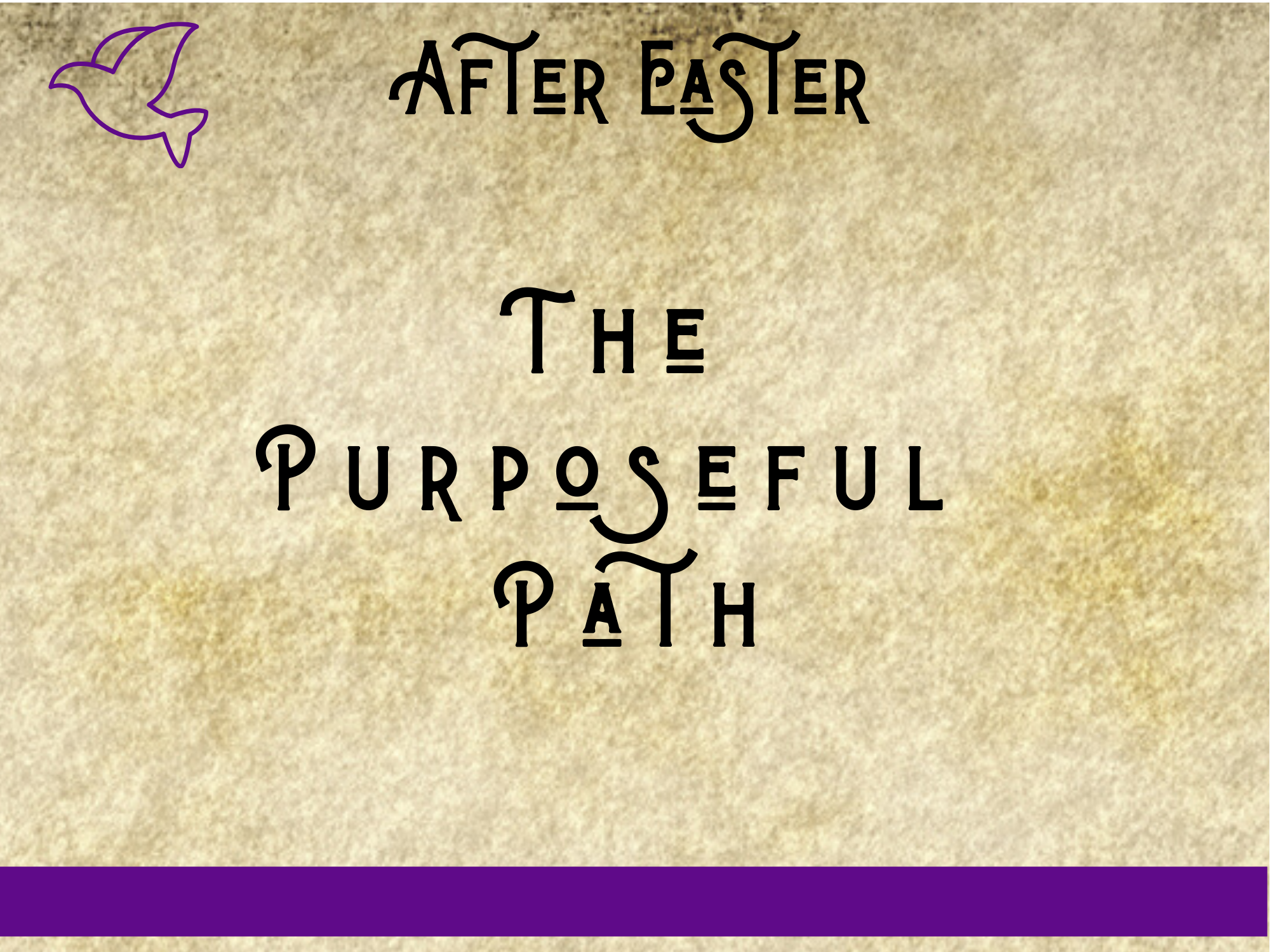 JESUS called and commissioned DISCIPLES to a life of KINGDOM PURPOSE
MATTHEW 4:18-22  FISHERS OF MEN
MATTHEW 10:1-16  TWELVE SENT OUT
LUKE 10:1-24  SEVENTY-TWO SENT OUT
Jesus reaffirmed the commission to a life of KINGDOM PURPOSE post resurrection
JOHN 15:1-19  FEED MY SHEEP

JOHN 20:19-22 SENDING YOU

MATTHEW 28:18-20; MARK 16:15-17; ACTS 1:8    
GO, PREACH, MAKE DISCIPLES
The commission from Jesus has been inherited by believers generationally
EARLY CHURCH APPROACH   ACTS 2:42-47

Became a community of love

Reached out to others in loving acts

Communicated the love of God in word and deed
EARLY CHURCH APPROACH                         ACTS 2:42-47

Not a STRATEGY
It was their IDENTITY

They behaved consistently with who they had become
When IDENTITY changes, so does understanding of purpose
ZACCHEUS - LUKE 19:1-9

BLIND MAN – JOHN 9:1-32

WOMAN AT THE WELL – JOHN 4:1-42

THE APOSTLES –  ACTS 4:20
IDENTITY
I am a witness
I want to witness
PURPOSE
TASK
I witness
IDENTITY, PURPOSE & TASK has not changed because of COVID 19.
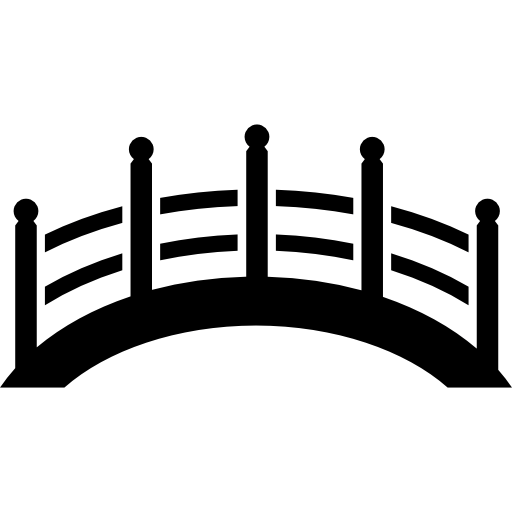 Use technology
Check in on neighbours and colleagues
Listen and learn 
Response: 	prayerful
			practical
			testimony
			prayer
relationships
Communicate Manipulate

PRAY – LOVE - CARE
IDENTITY, PURPOSE & TASK has not changed because of COVID 19.
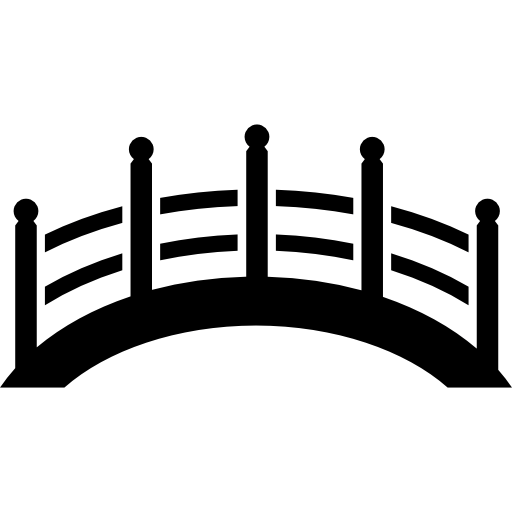 After COVID-19 physical relationships will resume. What they will be like  depends on what we do now.
relationships
Communicate Manipulate

PRAY – LOVE - CARE